Провідні художні музеї світу - Лувр
Підготувала
учениця 9 класу
Верхньотокмацької загальноосвітньої
школи І-ІІІ ступенів
Сало Альона
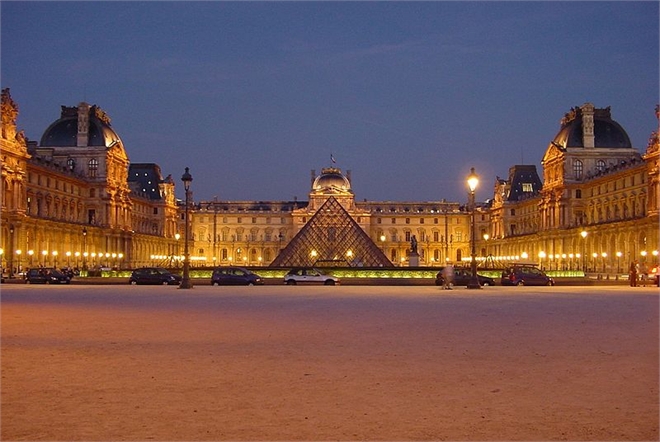 План
Лувр
Відкриття
Відділи музею
Галерея музею
Лувр
Лувр - один з найбільших музеїв світу, розташований на правому березі Сени в першому окрузі Парижа. Музей Лувр демонструє 35 000 експонатів, від найдавніших часів до 19 століття на площі понад 60 000 м². Музей розташований в палаці Лувру, який був побудований як фортеця в кінці 12 століття при Філіпі II. Будівля розширювалась багато разів, сформувавши сучасний палац Лувр. В 1682 році Людовик XIV вибрав Версальський палац як свою резиденцію, а Лувр перетворився в місце зберігання королівської колекції, зокрема, з 1692 року, колекції античної скульптури.
Відкриття
Музей відкрився 10 серпня 1793 року в першу річницю повалення монархії. Публіці надавався вільний доступ три дні на тиждень. Колекція нараховувала 537 картин і 184 предметів мистецтва. Три чверті з них були отримані з королівської колекції, решту конфіскували в емігрантів та церкви. Для збільшення і упорядкування колекції, Французька Республіка виділяла 100 000 ліврів на рік. У 1794 році, французька революційна армія почала збирати предмети мистецтва з різних країн Європи. Музей поповнився такими шедеврами як Лаокоон та його сини і Аполлон Бельведерський.
Відділи музею Лувр
Лувр має не тільки картинну галерею, яку репрезентують широко відомі картини майстрів Італії, Франції, Німеччини, Іспанії, Голландії та Фландрії 17 століття. Це різнобічна колекція витворів мистецтва і за матеріалами, і за техніками, і за стилями. Лувр входить в десятку найбільших музеїв Європи і світу разом з Метрополітен-музеєм, музейним комплексом в Берліні, Ермітажем, Музеєм Прадо в Мадриді, Британським музеєм (що не має картинної галереї), Національною галереєю в Лондоні (декілька музеїв, де експонують живопис, театральне мистецтво тощо).
З 2008 року експонати музею Лувр розбиті на 8 наступних колекцій:
Стародавній Схід
Стародавній Єгипет.
Стародавня Греція, Етрурія, Стародавній Рим.
Мистецтво ісламу (від мусульманської Іспанії до Індії тощо).
Скульптури
Предмети мистецтва
Образотворче мистецтво
Графічне мистецтво
Галерея музею
Медальйон Ероса, елліністична доба, близько 250-200 до н. е.
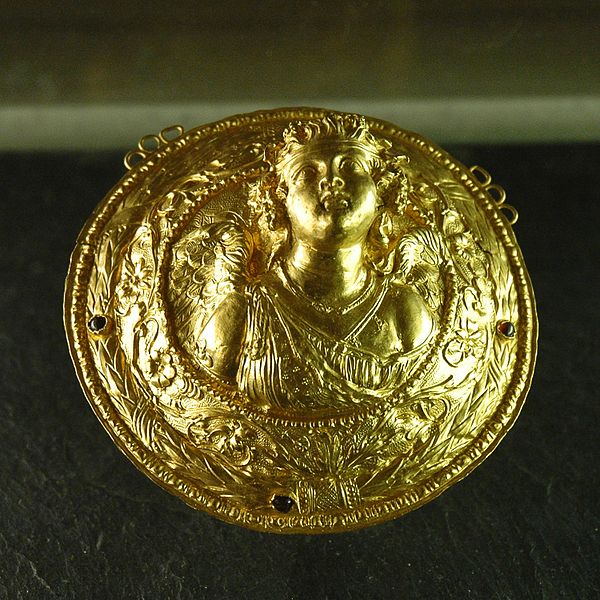 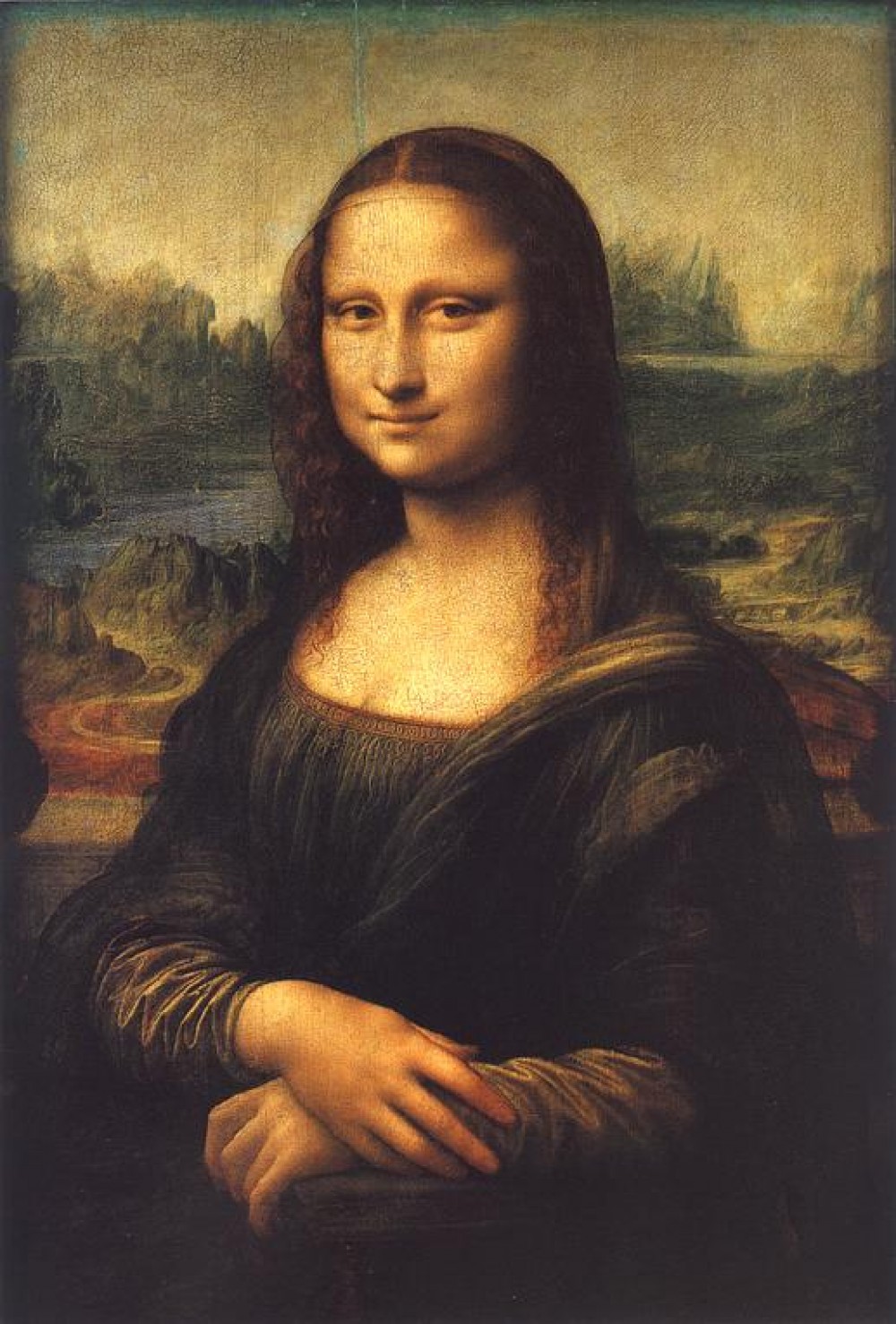 Леонардо да Вінчі “Джоконда” (1503—1505)
Ф. ван Дейк. Натюрморт с сыром. 1615
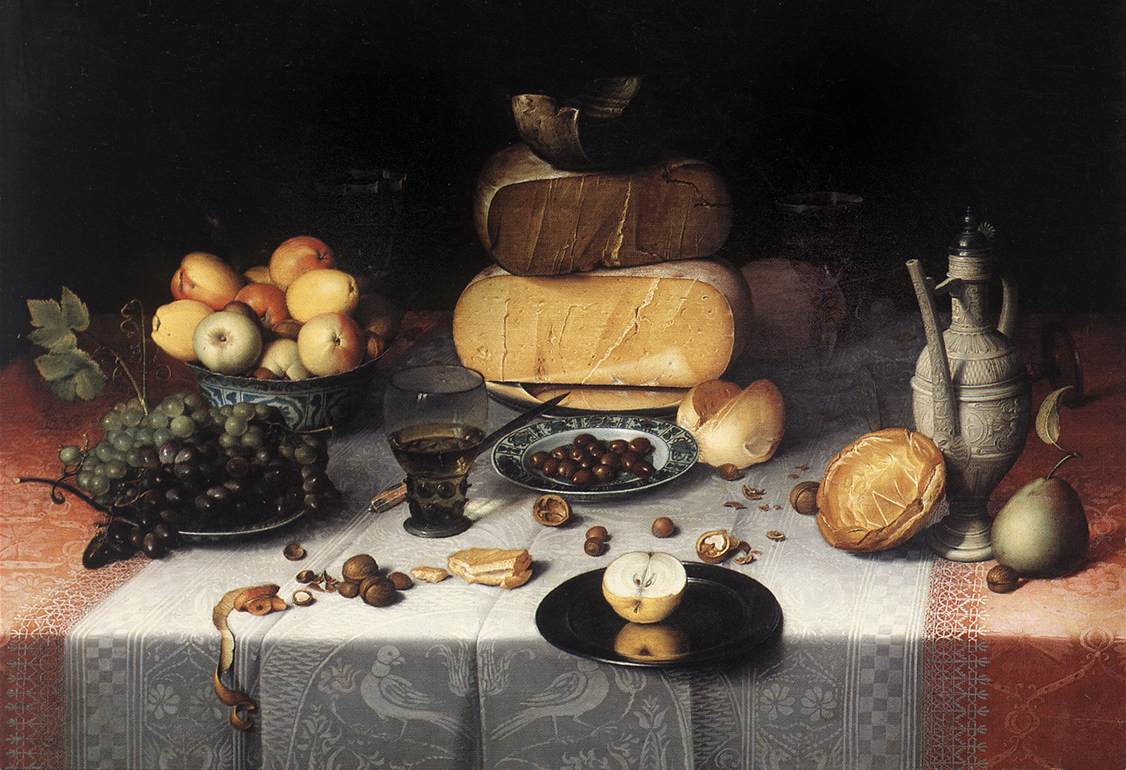 Аркадий Александрович Рылов «Зеленый шум» (1904)
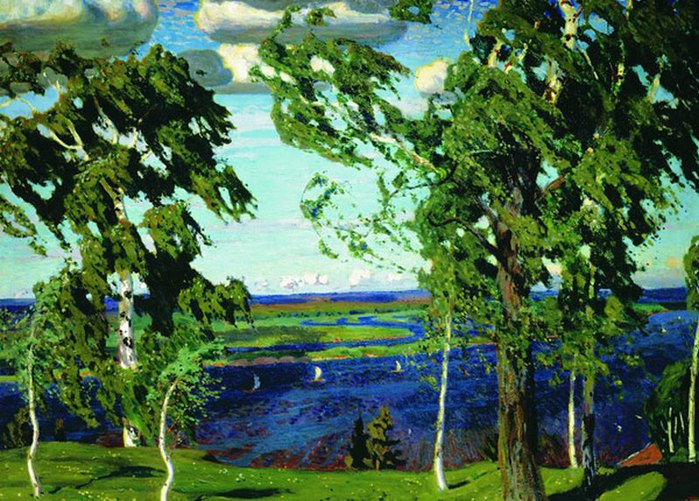 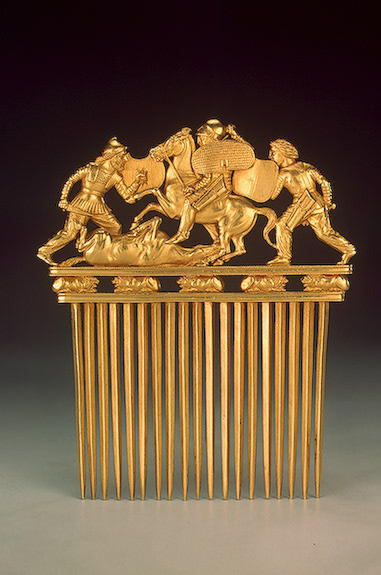 Гребень с изображением батальной сцены (1668)
Золотой кинжал Долина царей
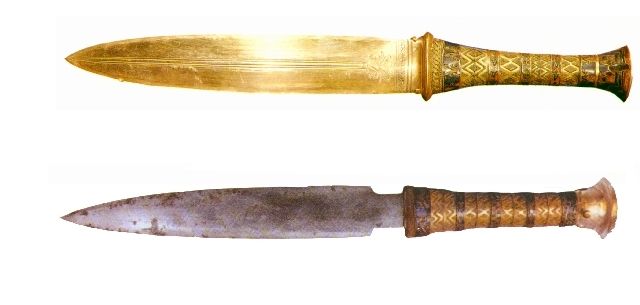 Лувр зазнав декілька значних реорганізацій. Найбільша — створення музея д'Орсе і передача туди всіх творів від 1848 по 1914 роки. Саме в музей д'Орсе увійшли картини імперссіоністів і інших мистецьких напрямків. Твори майстрів 20 століття збирає, вивчає і експонує Музей сучасного мистецтва імені Жоржа Помпіду. Хронологічно експозиції Лувра закінчуються 1848 роком.
Дякую за увагу!))